Ombuds at UConn:
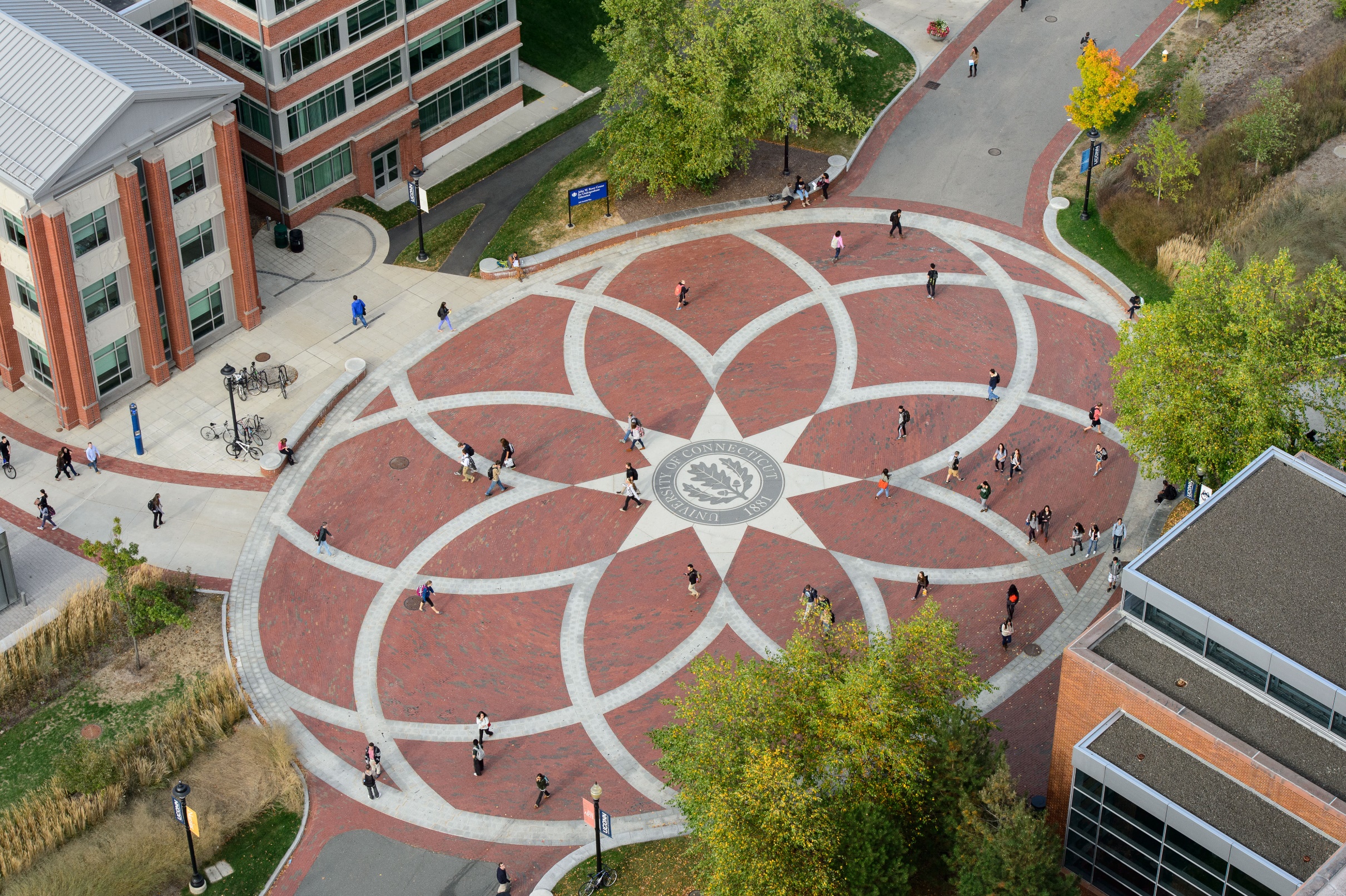 Confidential| Informal | Independent | Impartial
Voluntary, private, participate in solutions
Supplement UConn problem solving by administration, HR, Compliance Offices, Unions
No positional authority and do not participate in formal processes (investigations, fact findings, grievances, etc.)
ombuds.uconn.edu    
Jim Wohl (jim.wohl@uconn.edu) & Cinnamon Adams (cinnamon.adams@uconn.edu)
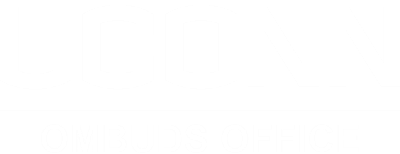 Most Common Concerns from Graduate Students
Issues with their PI/Advisor
Giving feedback
Unmet expectations
Completing dissertation/publications
Changing advisors
Authorship
Navigating conflict with peers
Decisions about taking a break from school
Funding and financial issues
Microaggressions/Bias in Dept.
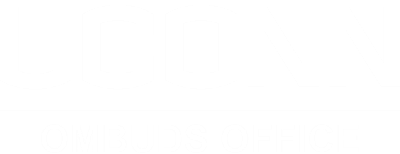 Different ways we provide assistance:
Confidential Discussion
What’s been going on?
What steps have you taken? What responses?
What would be a good outcome or a good next step?
Activities
1-on-1 coaching/consultation
Multiple party conversations
Inquiries, gather info
Identify systemic issues
Upward feedback
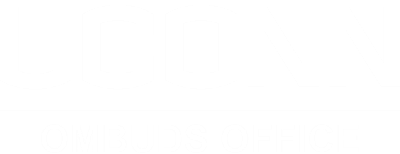 Getting from here to there:
Establishing a mentor-mentee relationship
Zachary, LJ. The Role of Teacher as Mentor: New Directions for Adult and Continuing Education, no. 93, Spring 2002
Setting up expectations at the onset- Shared Expectations Template
Awareness of different communication styles
Building trust
Effective Feedback
Connections/referral to resources
ombuds.uconn.edu    
Jim Wohl (jim.wohl@uconn.edu) & Cinnamon Adams (cinnamon.adams@uconn.edu)
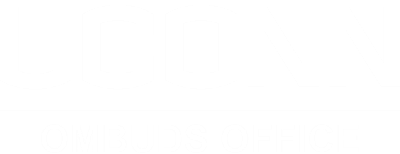